Хлеб военного времениЯ помню хлеб, военный горький.Он весь почти из лебеды.В нем в каждой кромке, в каждой крошкеБыл горький вкус людской беды.
Вот он, блокадный ленинградский хлеб, дневная норма 125 г.
Цель нашей работы
Что входит в состав блокадного хлеба
Как влияют на человеческий организм ингредиенты этого хлеба
Можно ли выжить на 125г хлеба
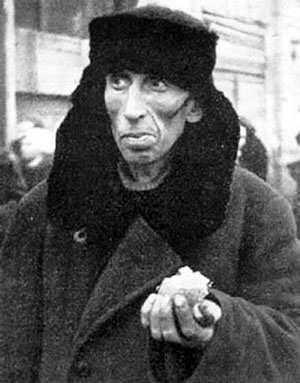 Рецепт  хлеба от 20 октября 1941 года
45 % ржаной обойной муки
15% (иногда20-25%) пищевой целлюлозы
10% жмых (чаще льняной)
5% обойная пыль
10% солод
2% выбойки из мешков
1 % хвои
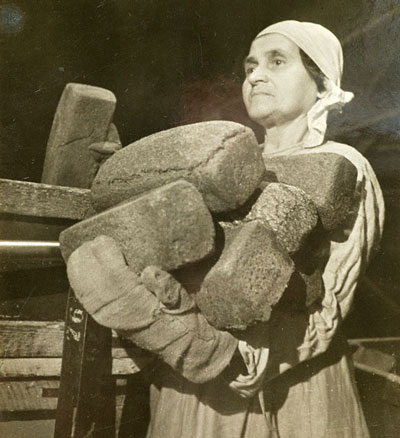 Рецепт  современного дарницкого  хлеба
Мука ржаная обдирная – 40%
Мука пшеничная  - 60% 
а также соль, мед, растительное масло

Не всем по вкусу этот 
хлеб…
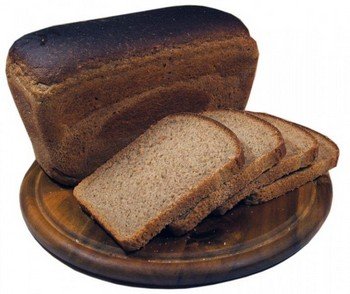 Нормы выдачи хлеба в осажденном Ленинграде
Для сравнения…
Ученые подсчитали, что взрослый человек съедает в день около 400 г хлеба, а при тяжелой работе – 800 г.
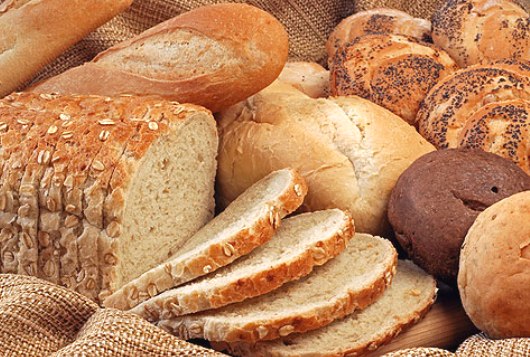 Ржаная обойная мука
Усваивается человеком хуже,
 чем пшеничная. Зато здесь
 много большинство полезных
 соединений витаминного 
алфавита, а также холин, цинк, 
железо, калий, кальций,
 сера, магний, молибден и др.
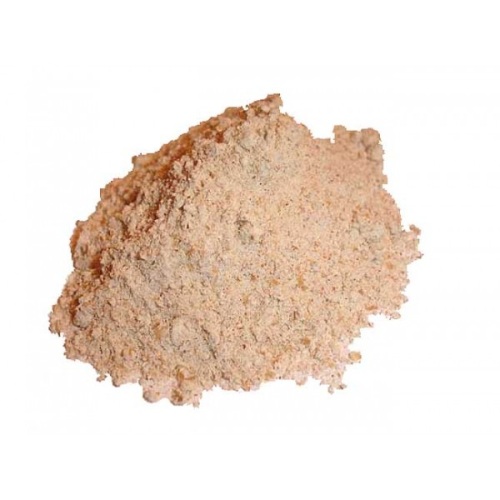 Пищевая целлюлоза
Не имела пищевой ценности. Но она заменяла муку по массе и увеличивала припек, ее было много…
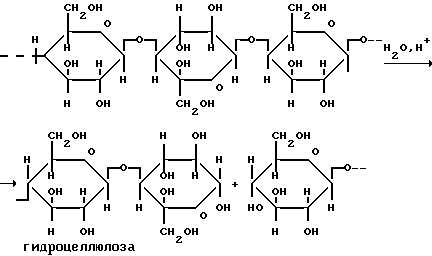 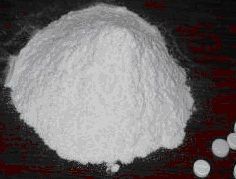 Жмых… Чаще использовали льняной. Содержит витамины D, E,  группы B,ферменты, каротин, кальций, калий, магний, железо, марганец, цинк.
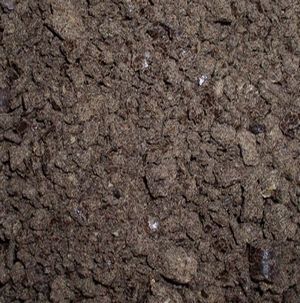 Обойная пыль, отруби и др. Это отходы мельничных комбинатов. В наше время используют для похудения, а также для кормления сельскохозяйственных животных
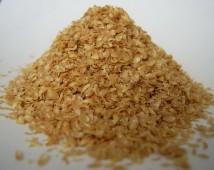 А еще в хлеб добавляли …опилкиОна не имела никакой пищевой ценности, не усваивалась пищеварительным трактом…
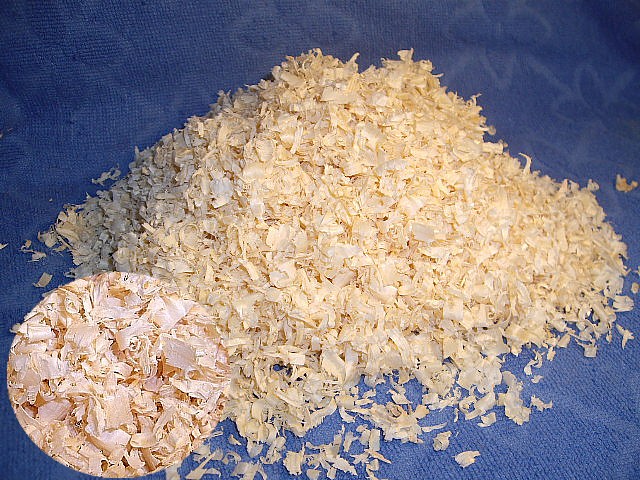 Трактористки
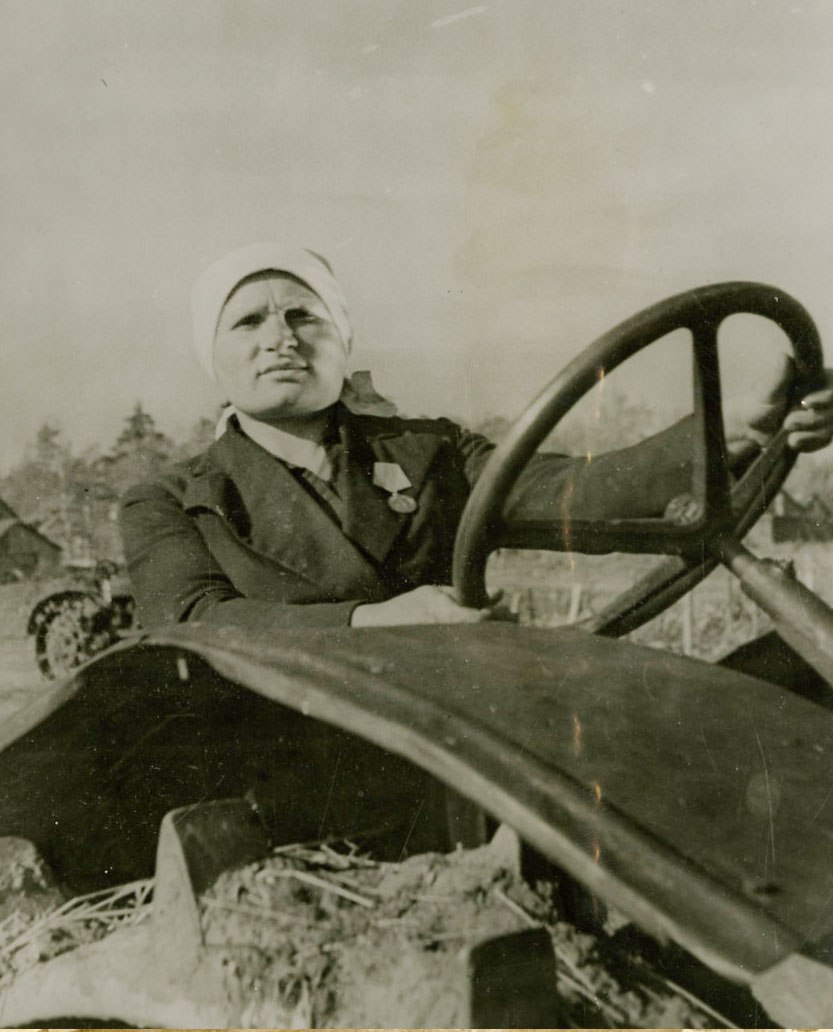 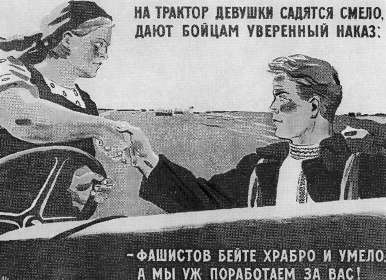 Дети войны
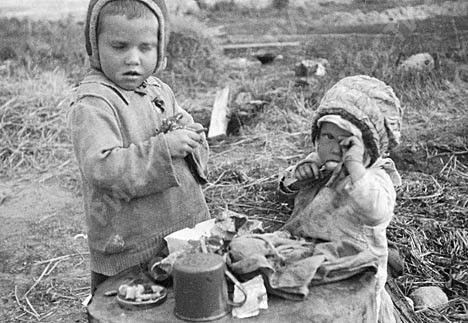 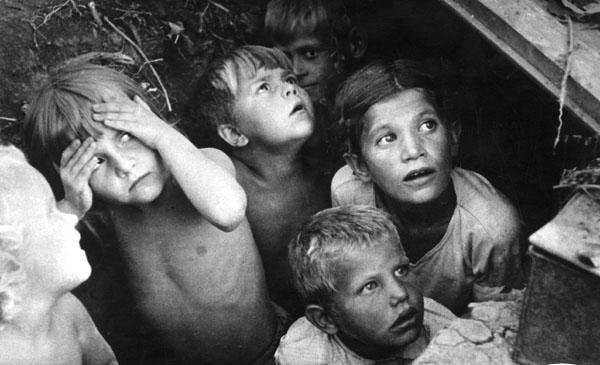 Данилова Алевтина Александровна
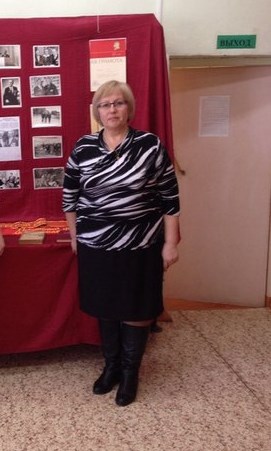 Дети войны с молодым поколением
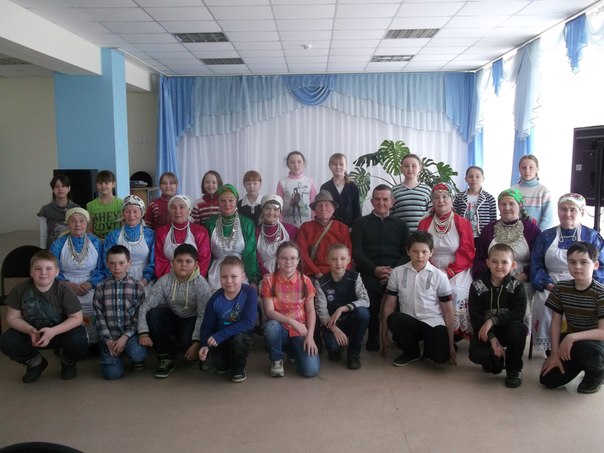 Лебеда
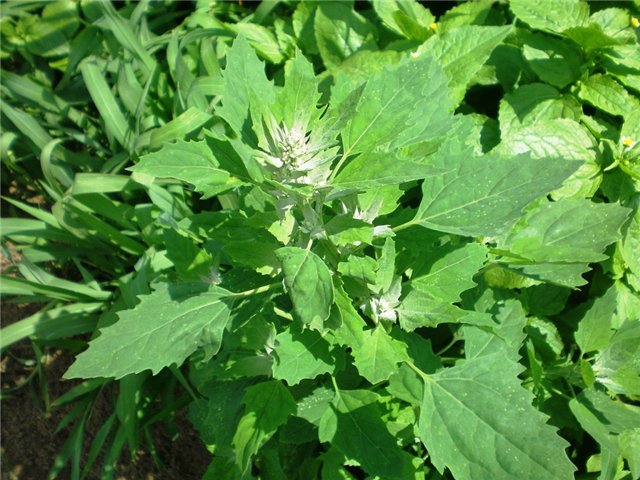 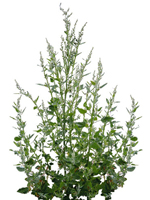 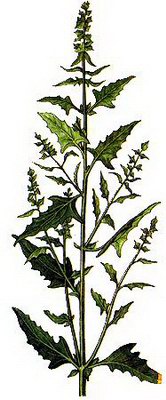 Крапива                         Картофель
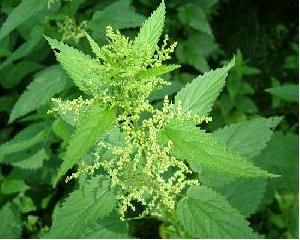 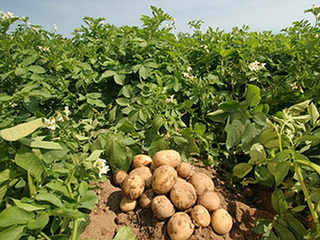 В результате нашей работы мы выяснили:1. 50 % ингредиентов блокадного хлеба не имела пищевой ценности2.Снижене нормы хлеба приводила к большей смертности3. В хлеб, несмотря на большой дефицит, не добавляли вредных примесей4.
Не будь хлеба – не было бы и победы!!!!